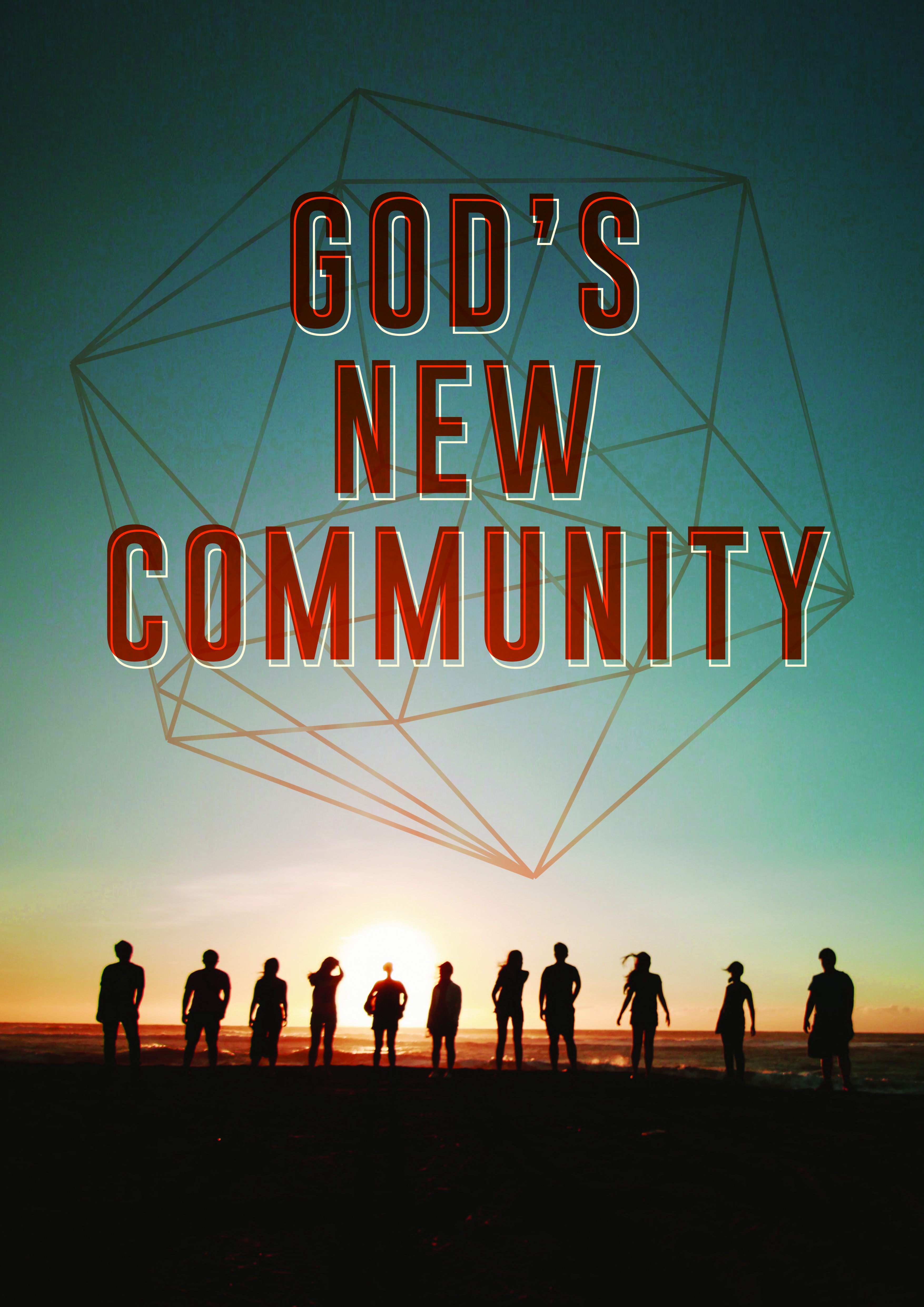 A [ORGANISATION NAME] SERMON SERIES
1 Corinthians 1-4
Jan 12 – Mar 27
Insert QR code to web link here (delete if not required)
Insert organization logo here (delete text and grey box after inserting logo)
[Location] [Address]
[Day/Timings]
[Speaker Notes: A3 POSTER (PRINTABLE)

Suggested fonts:
Sermon series mini title: Arial, pt. size 15, all caps
Passage / Dates info: Rockwell, pt. size 60
Location / Address / Day / Timings: Arial, pt. size 22

To Print (design is formatted for A3 size):
Select “Print…”
“Fit to Page” (A3 size)
Print on A3 paper]
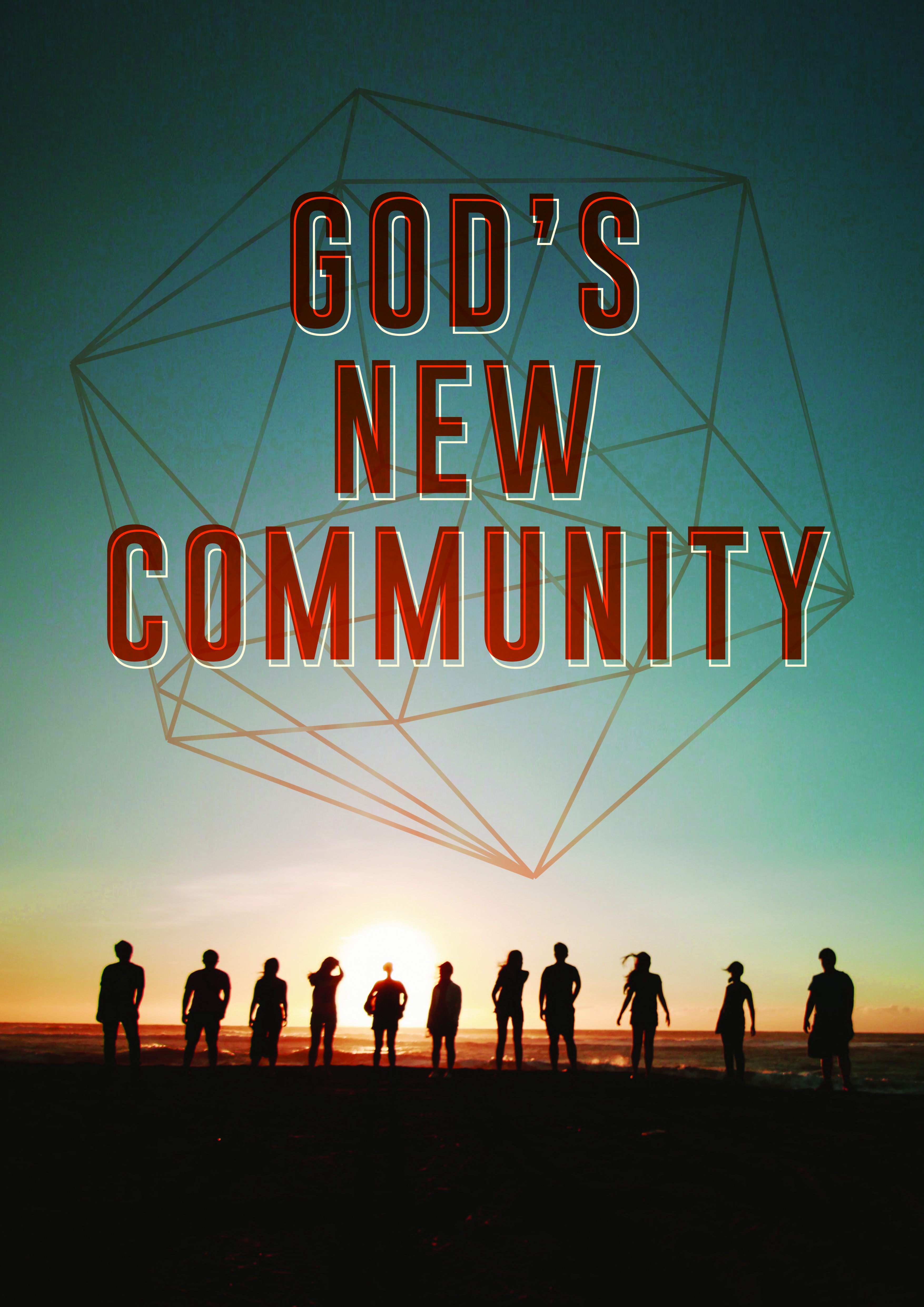 A [ORGANISATION NAME] SERMON SERIES
1 Corinthians 1-4
Jan 12 – Mar 27
[Location] [Address]
[Day/Timings]
Insert organization logo here (delete text and grey box after inserting logo)
[Speaker Notes: DIGITAL POSTER (FOR WEB/WHATSAPP/FB)

Suggested fonts:
Sermon series mini title: Arial, pt. size 17, all caps
Passage / Dates info: Rockwell, pt. size 60
Location / Address / Day / Timings: Arial, pt. size 30

To save:
Select “Export…”
Select “JPG” format
Save]